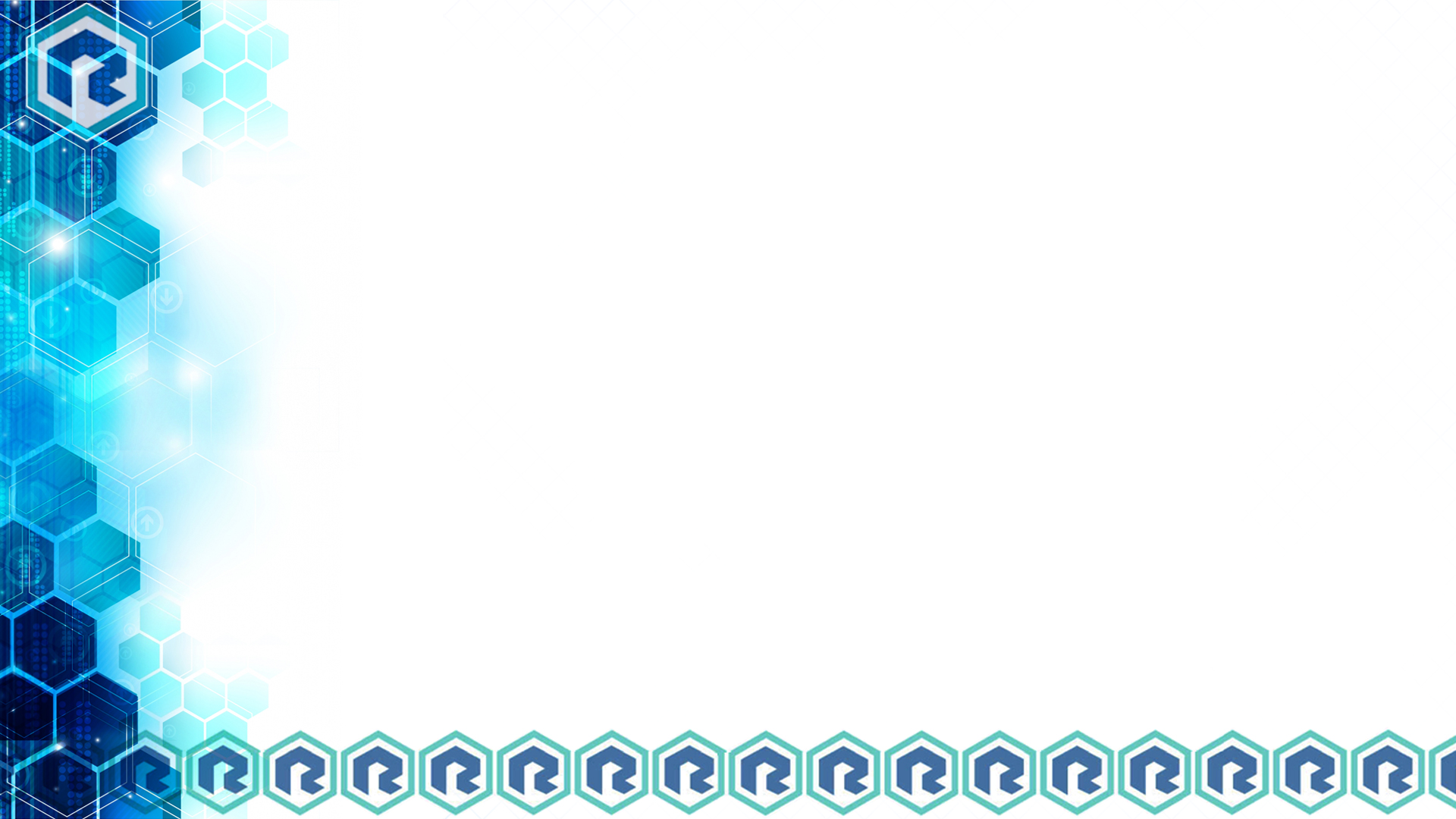 Confidence Levels of 2021 Participants: Before, Midpoint, and One Year After
One-Year-Later (Post-Assessment) instrument based on Librarian Research Confidence Scale (LRCS-10) (Brancolini & Kennedy, 2017)

One-Year-Later Assessment survey deployment:
Cohort 4: July 11-31, 2022

Used the Friedman Test for each cohort to determine if there was a statistically significant difference in the self-reported research confidence of the fellows before the RTI program, immediately after the summer core modules, and One-Year-Later

Response rate was 85% (n=29) at the time point one-year-later
[Speaker Notes: The pre-, midpoint, and one-year-later assessment surveys were based on the Librarian Research Confidence Scale by Brancolini & Kennedy used for the Institute for Research Design in Librarianship - another US-based institute for increasing librarians’ research capacity (but not specific to health sciences). The fellows were asked to rate 34 items relating to research skills on a Likert scale from 5: Very Confident; 4 Confident; 3 Moderately Confident; 2 Slightly Confident; and 1 Not At All Confident.

We analyzed the data using the Friedman Test for three different time-points to determine if there was a statistically significant difference in the self-reported research confidence before the program and one-year-later. The results are presented in the following slides.]
2021 Fellows’ Research Confidence Levels Before, Immediately After, and    One-Year-After the Summer Core Modules (1)
[Speaker Notes: The Friedman Test measures the research confidence levels at 3-points in the RTI learning process (pre-, post-summer core modules, and one-year-later).

A statistically significant test result is (P<.05).  P-values with <.001 have very low levels and stronger significance. 

The response rate for the one-year-later data was 85%.

For every measured item on this assessment, the research confidence levels of C4 participants one year after the workshop were significantly higher than the pre-program levels!

The response rate for the one-year-later data was 85%.

All 34 items had very high significance levels. 

Median ratings one year later increased by 1-3 points for each item for Cohort 4.]
2021 Fellows’ Research Confidence Levels Before, Immediately After, and    One-Year-After the Summer Core Modules (2)
2021 Fellows’ Research Confidence Levels Before, Immediately After, and    One-Year-After the Summer Core Modules (3)
2021 Fellows’ Research Confidence Levels Before, Immediately After, and    One-Year-After the Summer Core Modules (4)
2021 Fellows’ Research Confidence Levels Before, Immediately After, and    One-Year-After the Summer Core Modules (5)
2021 Fellows’ Research Confidence Levels Before, Immediately After, and    One-Year-After the Summer Core Modules (6)
2021 Fellows’ Research Confidence Levels Before, Immediately After, and    One-Year-After the Summer Core Modules (7)